Posthumanities Publishing
Janneke Adema and Gary Hall
Centre for Postdigital Cultures
Coventry University

SESSION 1:
THE CARRIER BAG THEORY OF NON-FICTION
Urgent Publishing
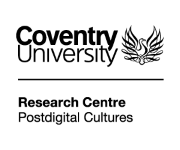 “helping cultural bits move around more easily”


Lev Manovich
The Language of New Media
“a logic of the fragment or the chunk, a way of seeing the world as discrete modules or nodes, a mode that suppresses relation and context. As such, the lenticular also manages and controls complexity.”

Tara McPherson
‘Why Are The Digital Humanities So White?’
forms of experimental publishing: hybrid, enhanced, remixed and multimodal, iterative, and living, webtexts and post-digital works 
alternative forms of distribution: piracy, P2P file-sharing, radical open access, wikis, distributed networks, postdigital print 
and distributed authorship practices: collaborative, anonymous, including personas, aliases, pseudonyms, as well as machinic, automatic, generative, and algorithmic authorship
”What are the implications of the decentering of the human and of the rise of digital technologies for the humanities, for theory, for how we practice the (digital) humanities, for how we create, perform, disseminate and access it?”
Living Books about Life (Open Humanities Press)
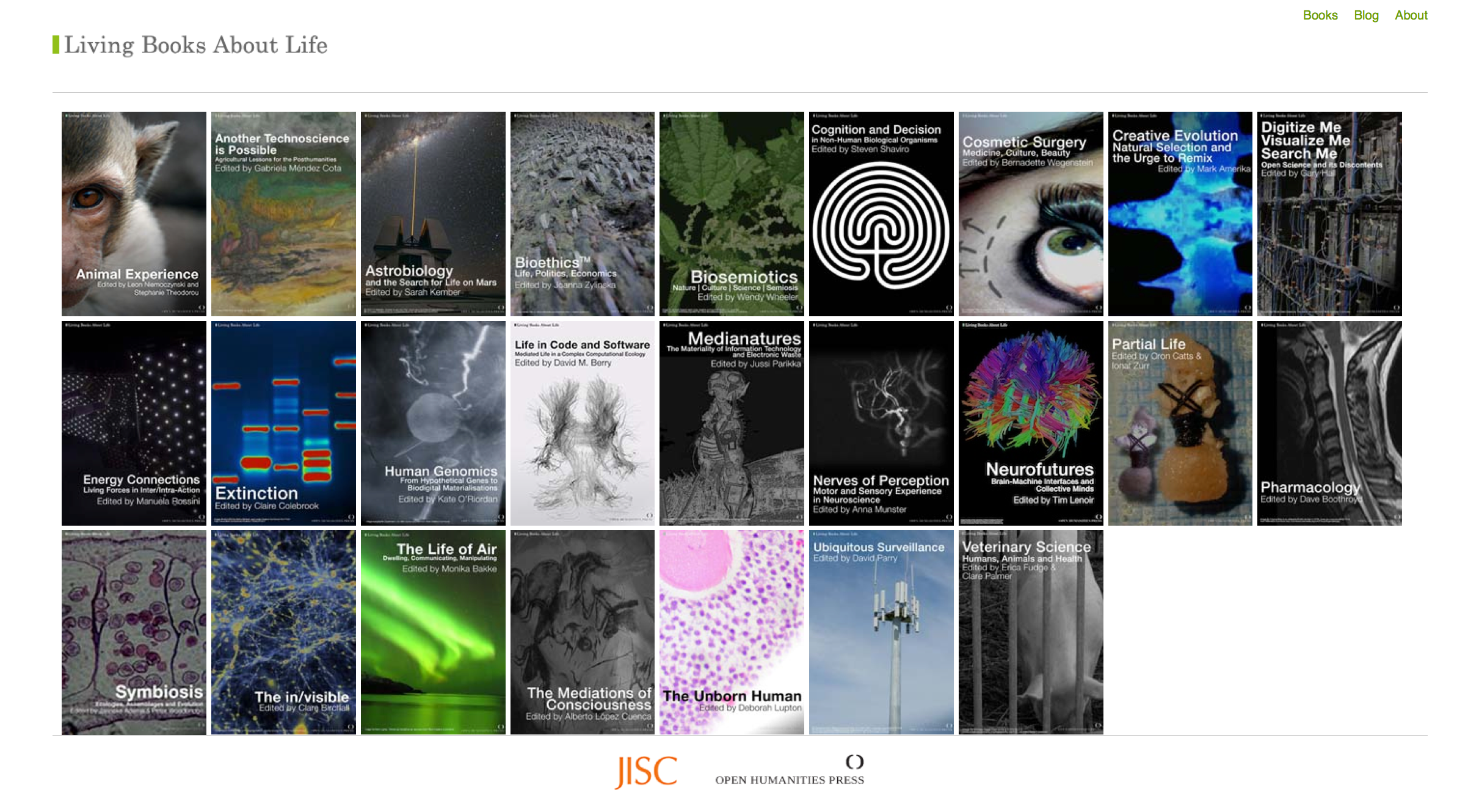 livingbooksaboutlife.org
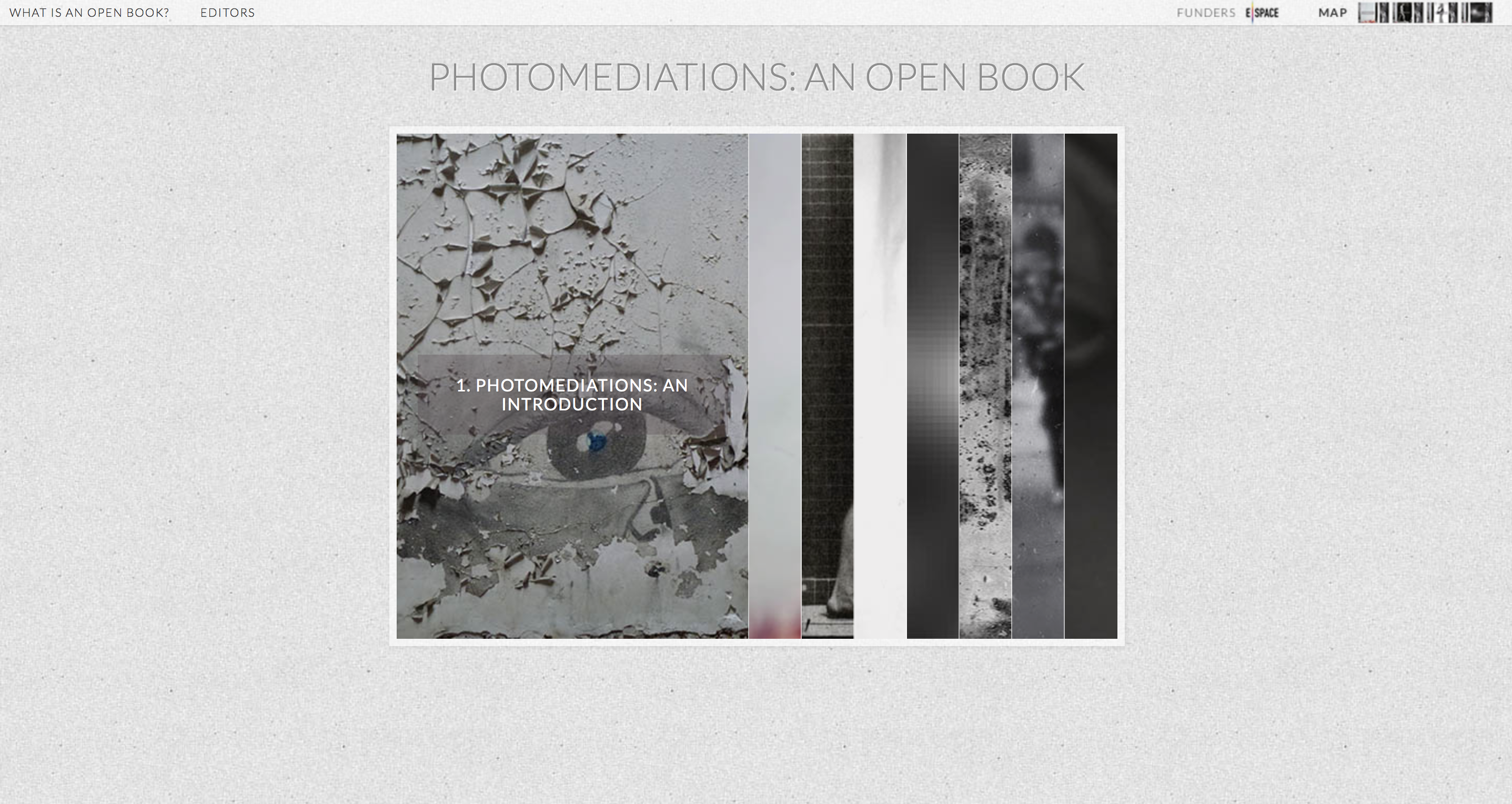 photomediationsopenbook.net
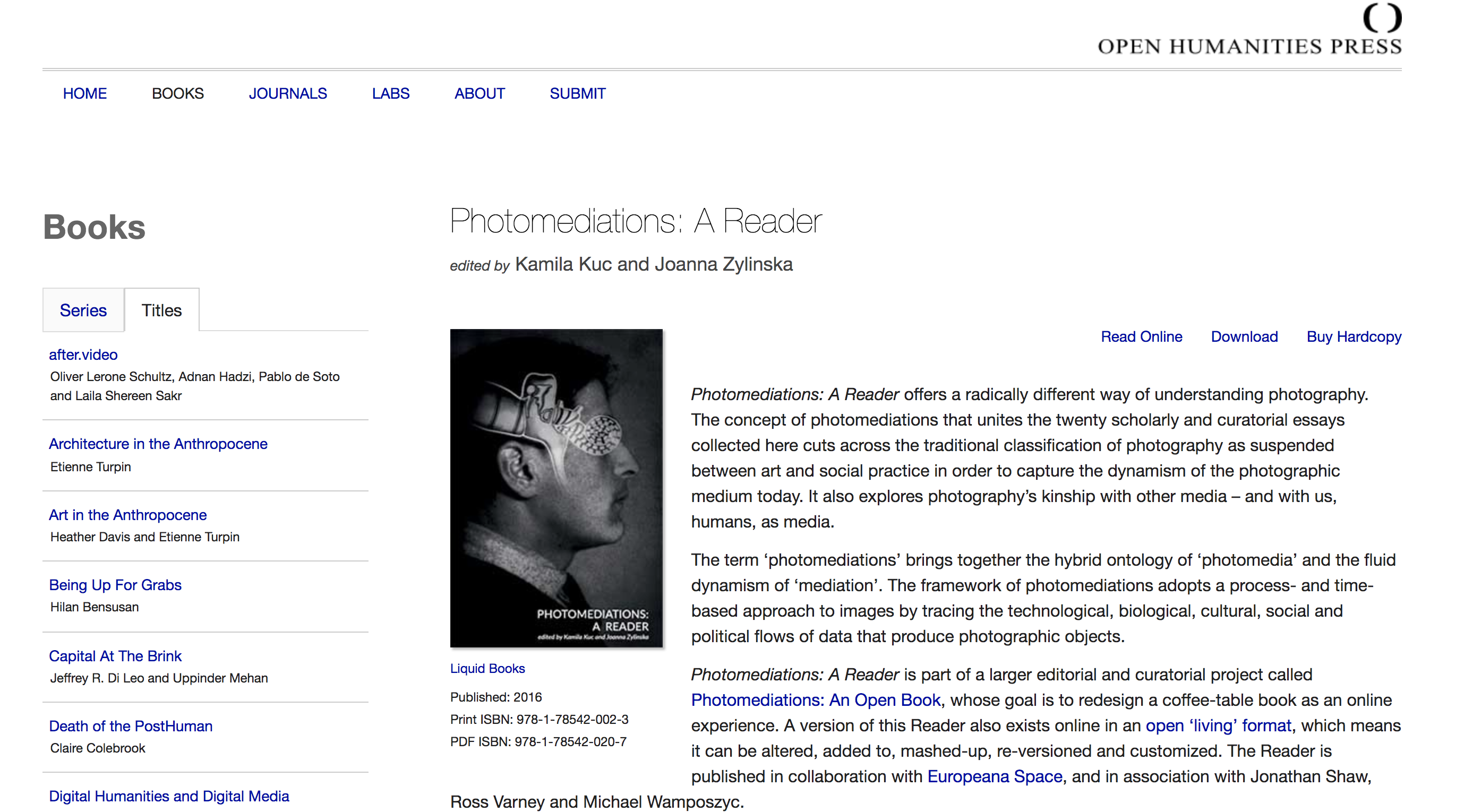 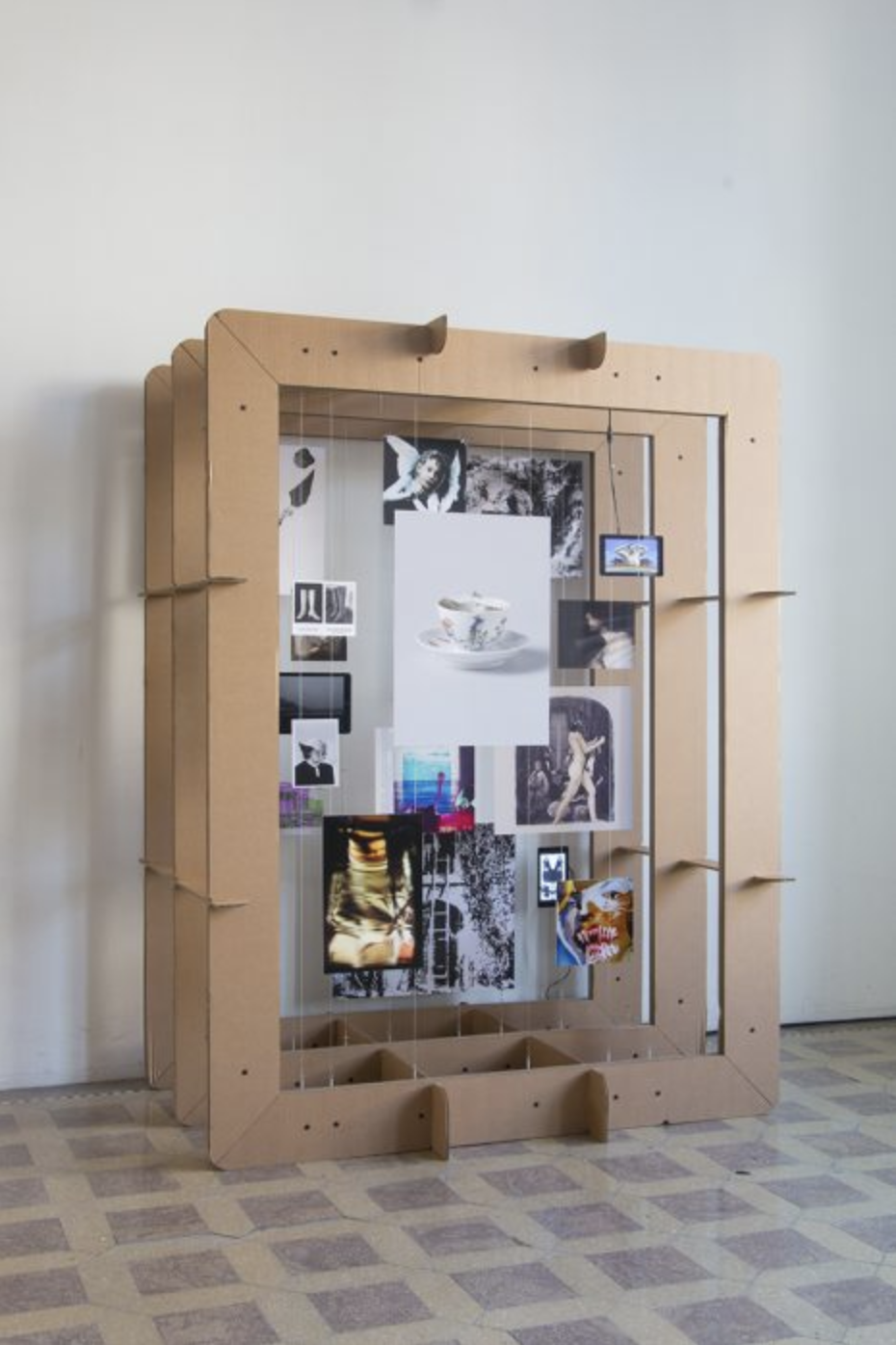 photomediations.disruptivemedia.org.uk
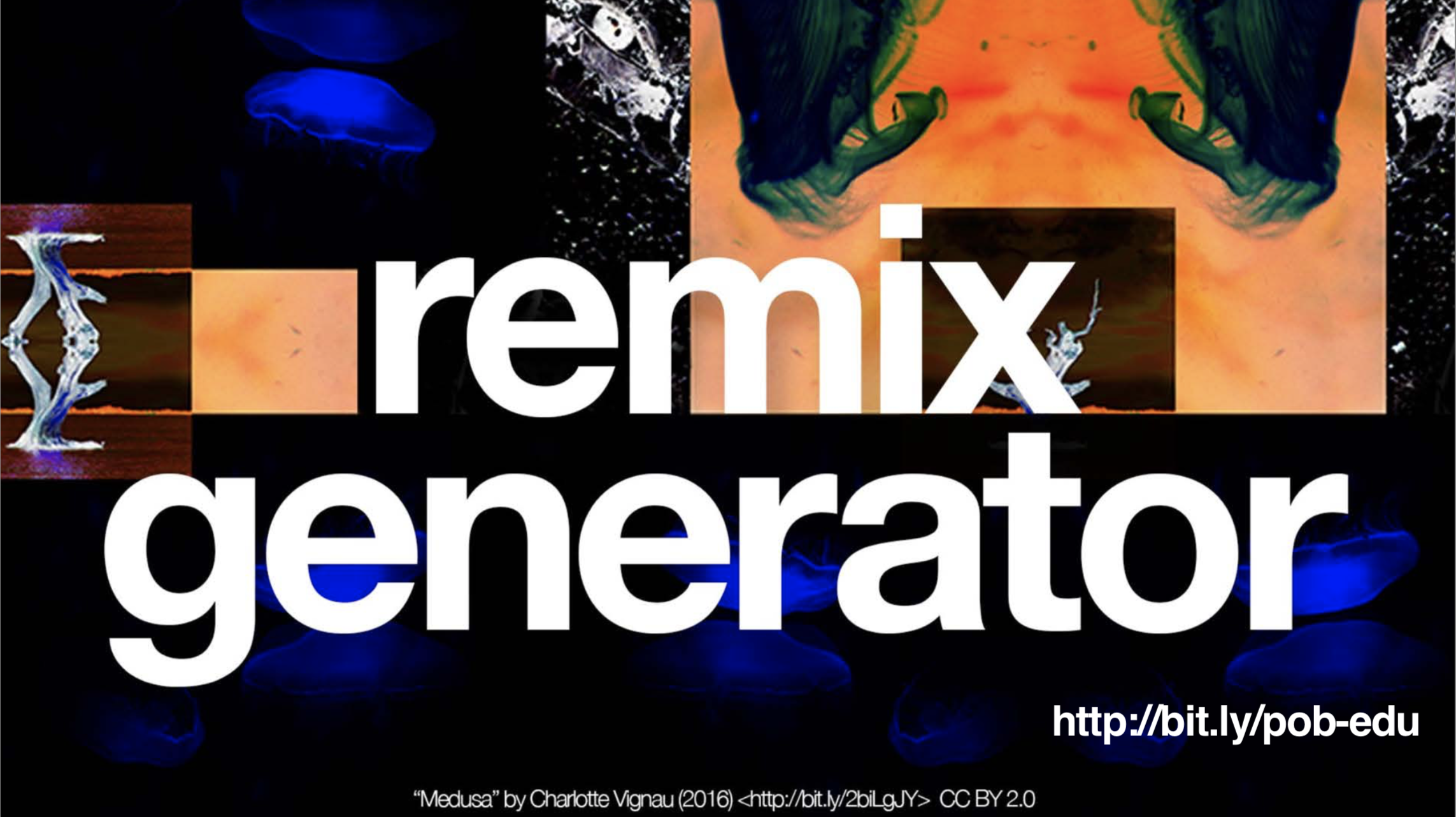 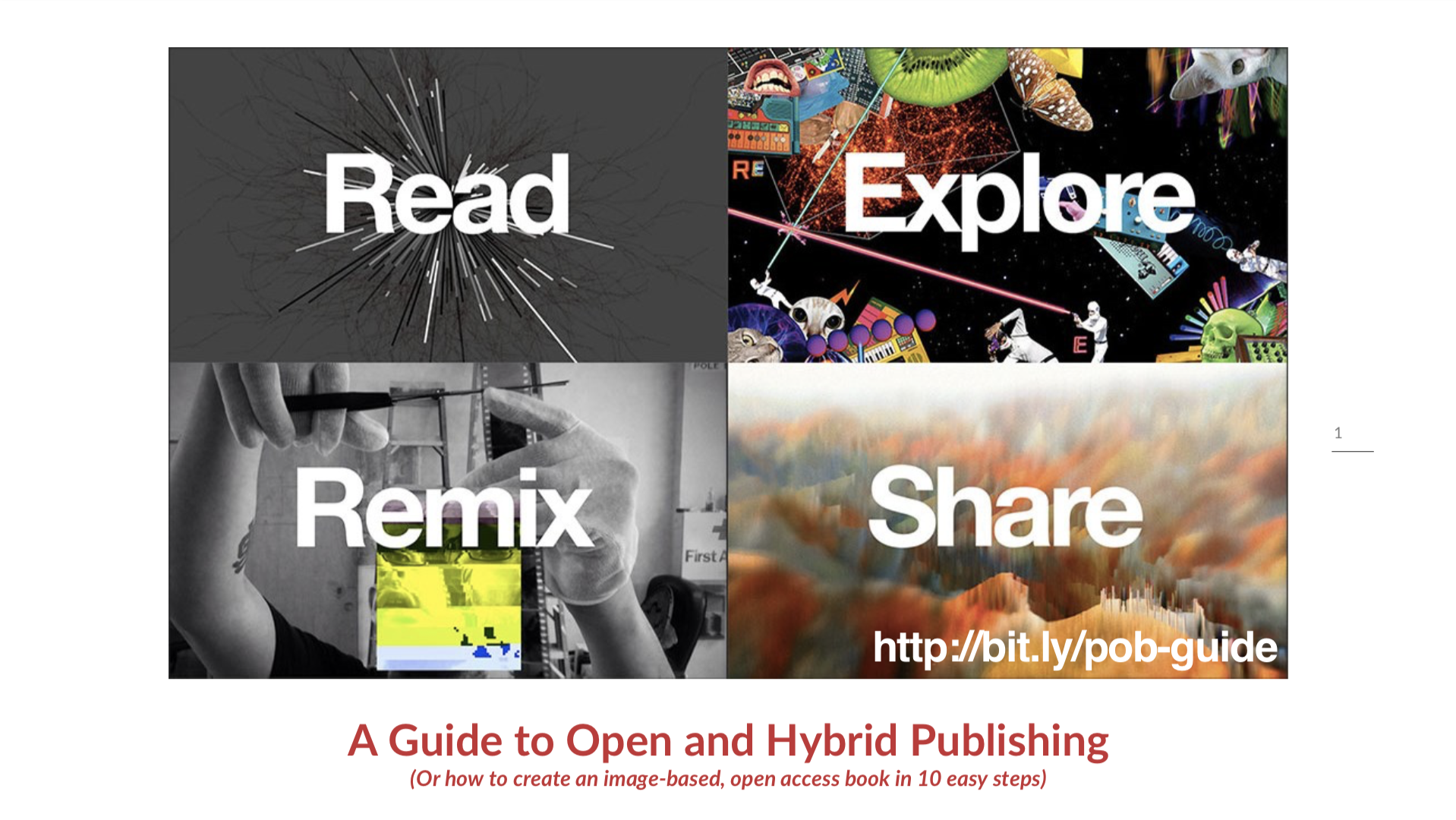 Open Peer Review
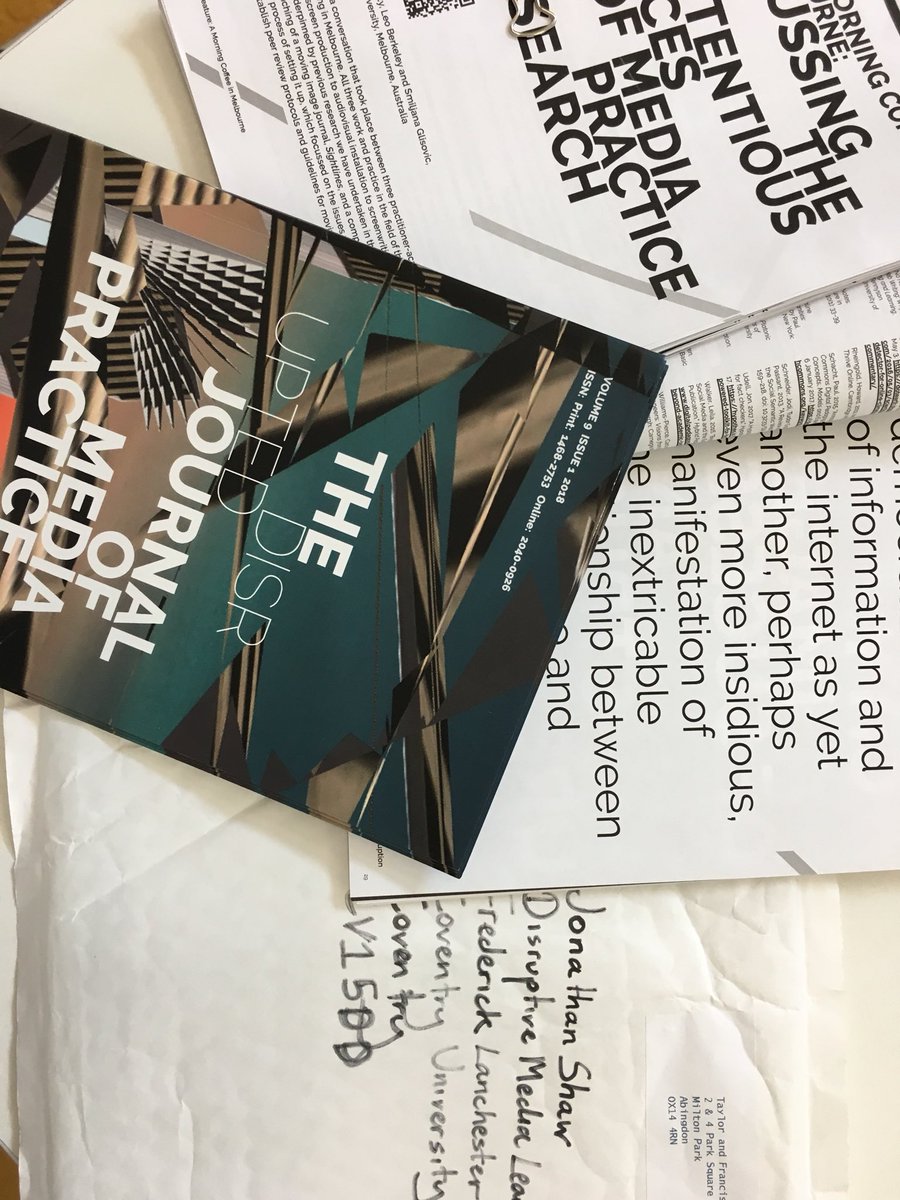 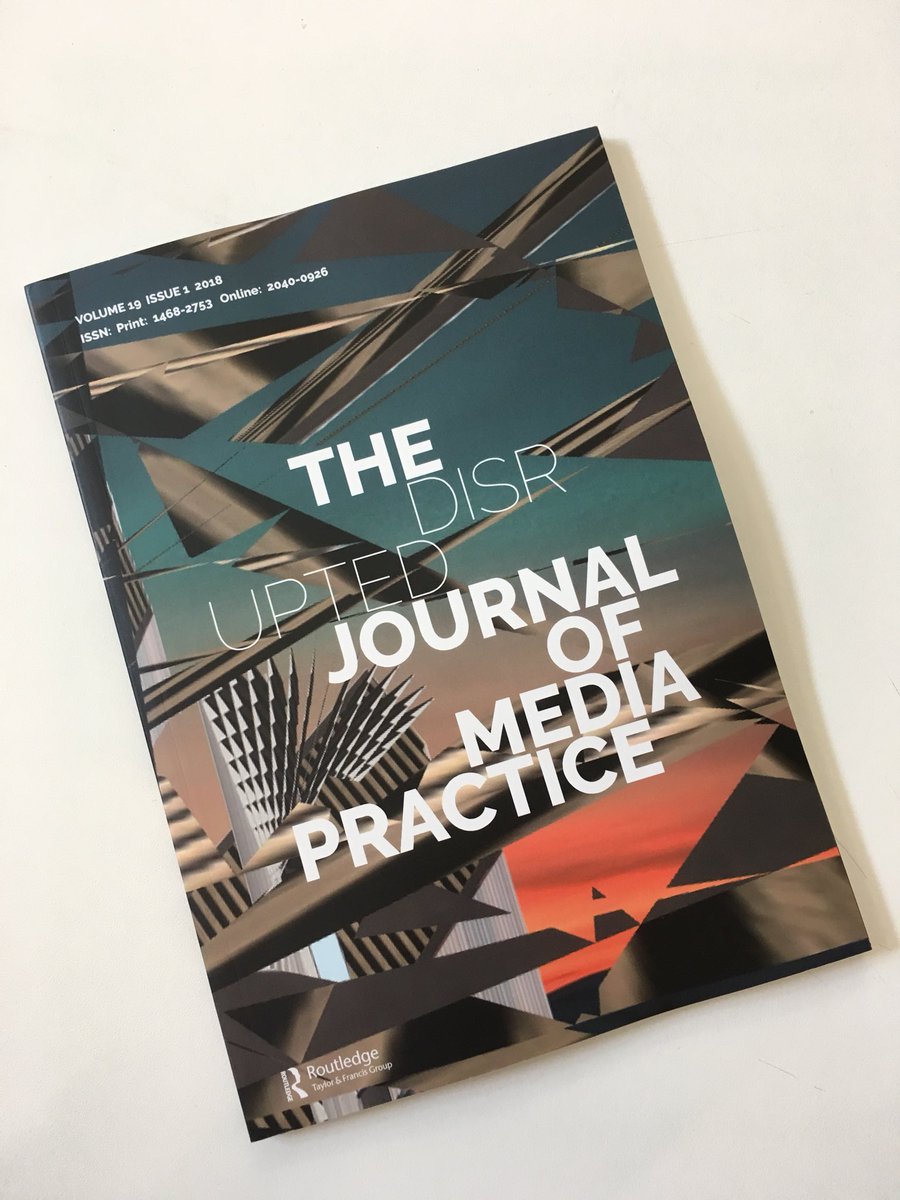 Print design versioning
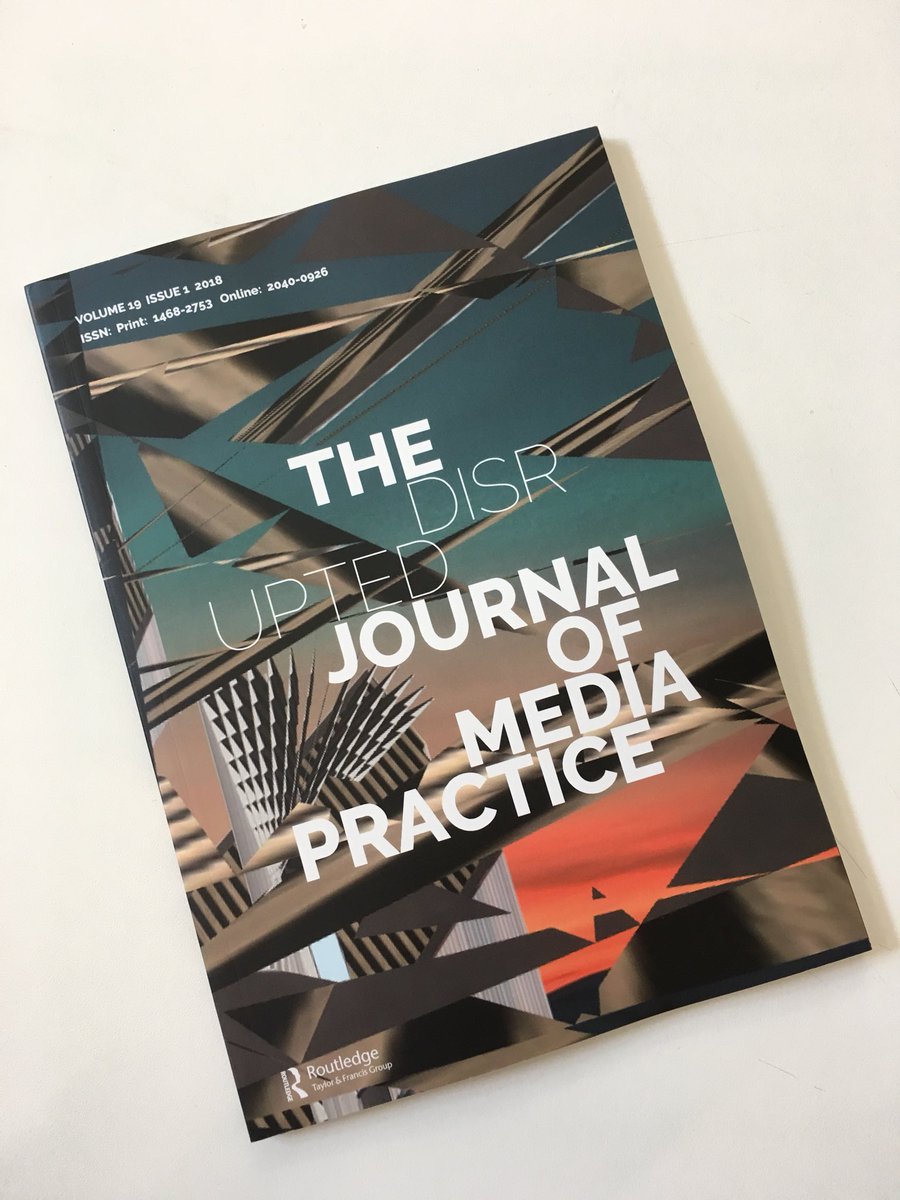